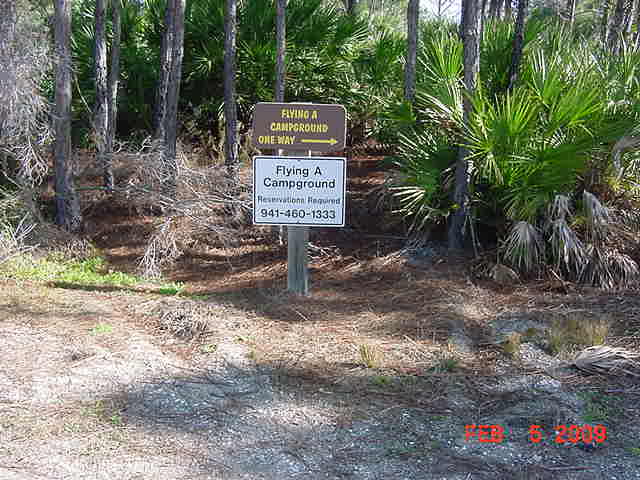 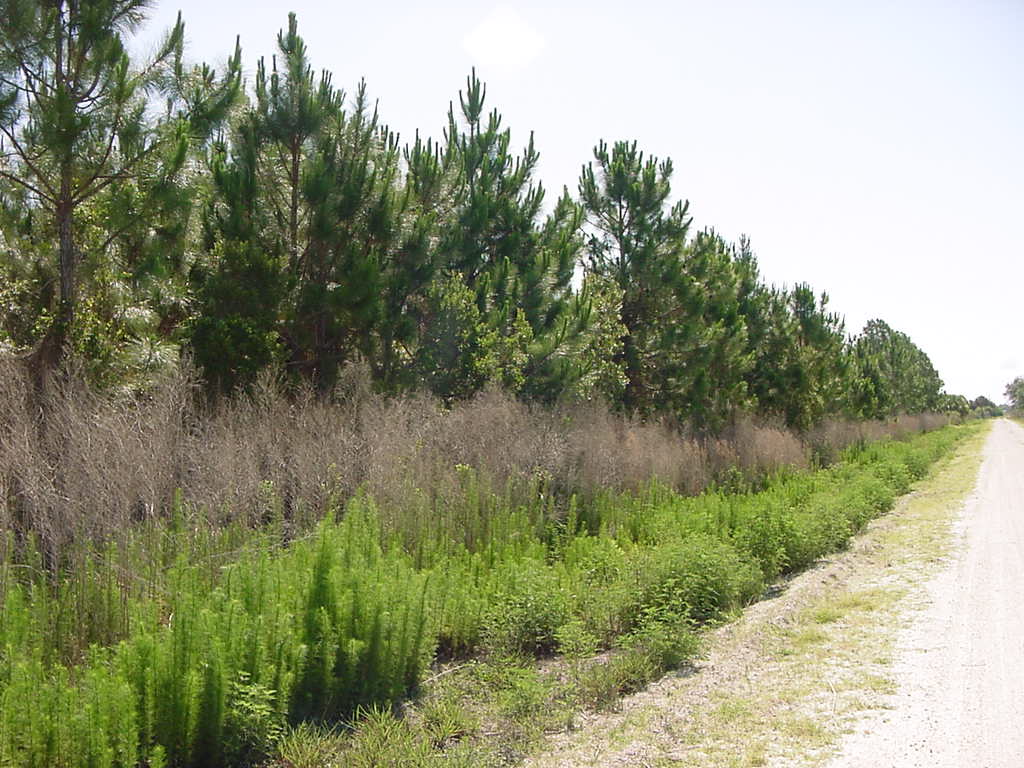 Myakka State ForestJune 2012
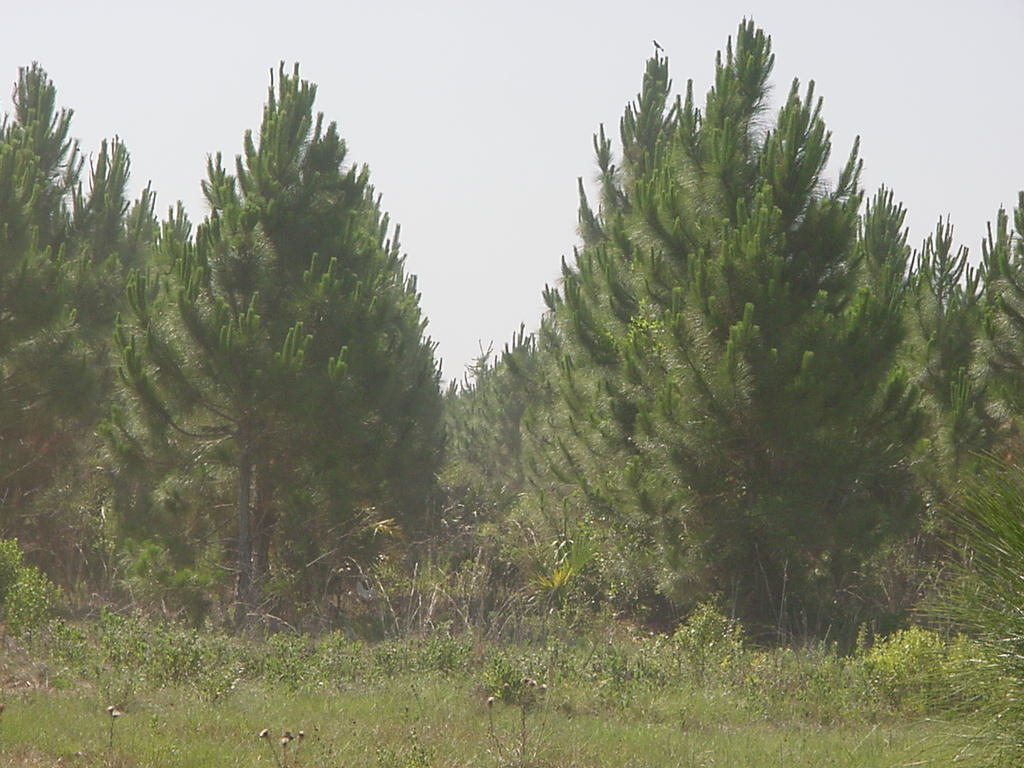 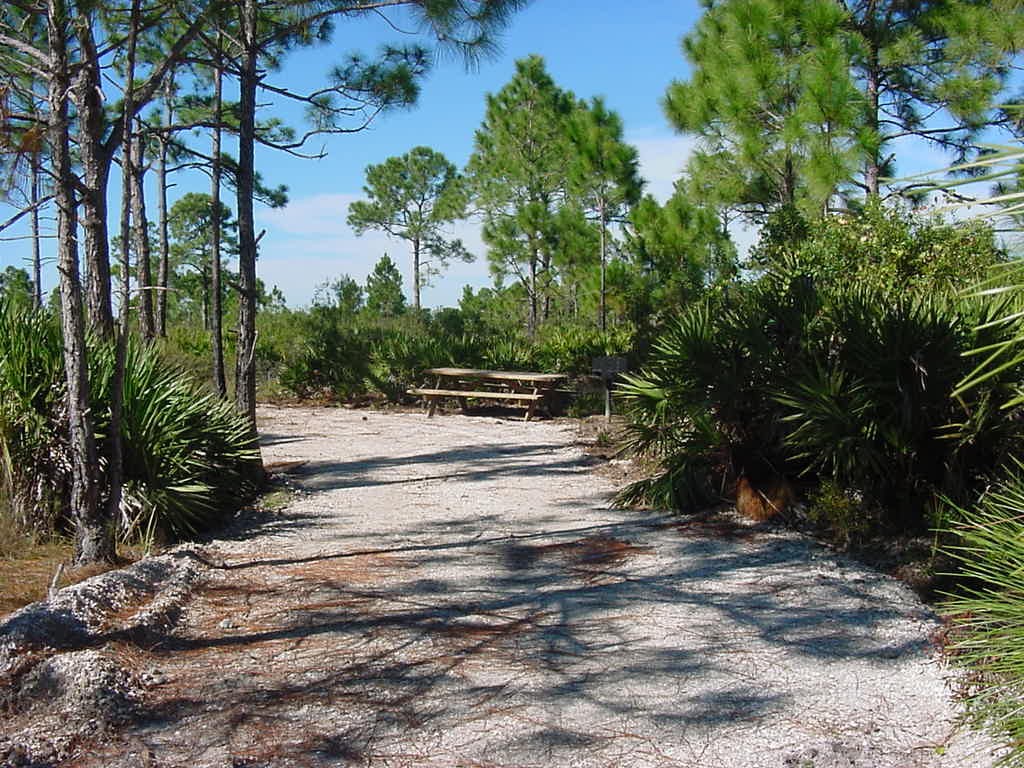 Activities on the Forest
Pine Planting
Exotic control
New additions to our South Loop Trail
75th Anniversary FL state Forests
Prescribed Burns
10 year Mgmt Plan
2005-6 planting of S FL slash
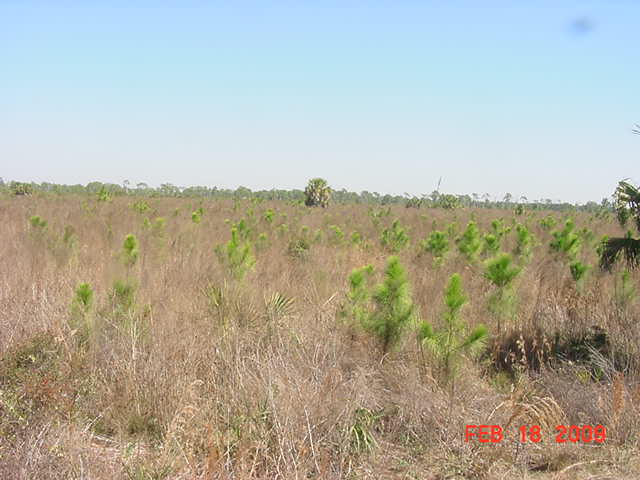 Inset shows pines 3 years after planting
Longleaf Pine planting 2006-7
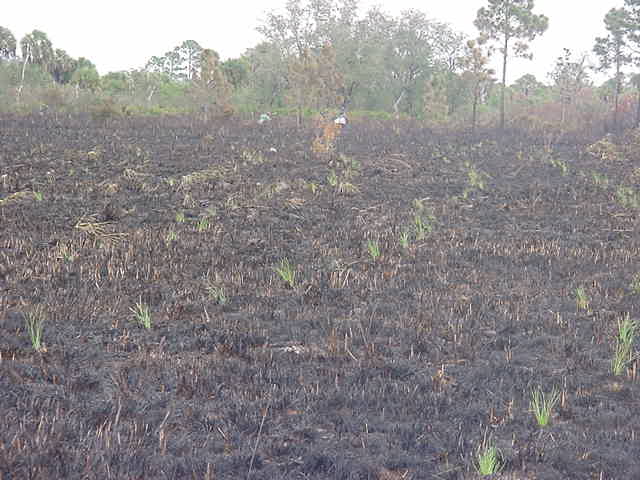 Pines at planting
Activities on the Forest
Pine Planting
Exotic control
New additions to our South Loop Trail
75th Anniversary FL state Forests
Prescribed Burns
10 year Mgmt Plan
Non-Native Invasive Plant Control
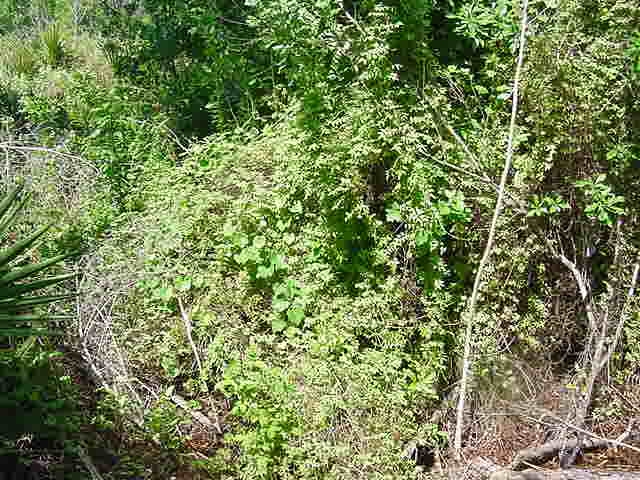 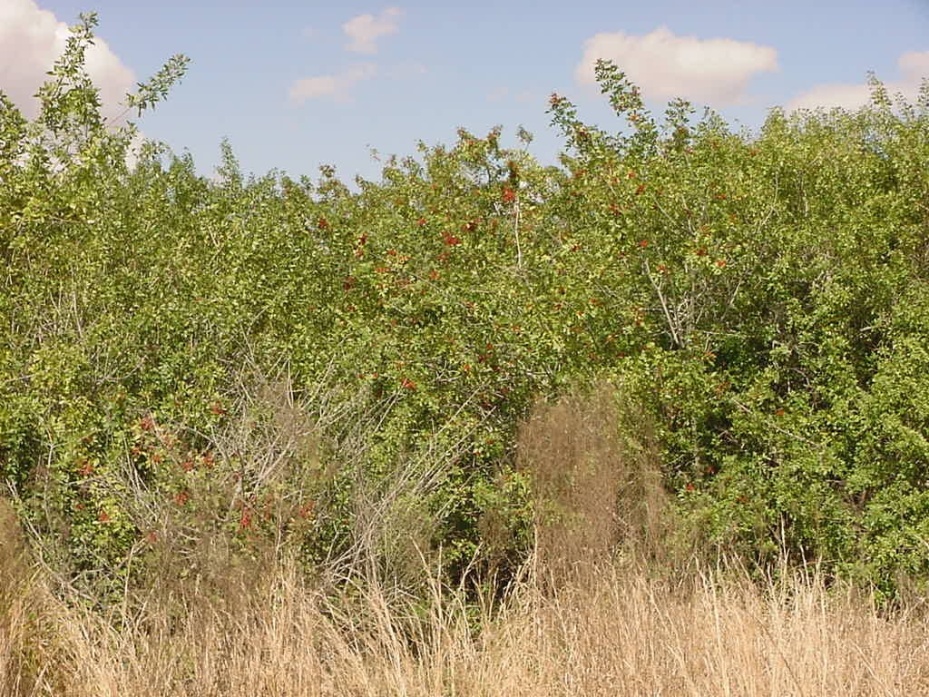 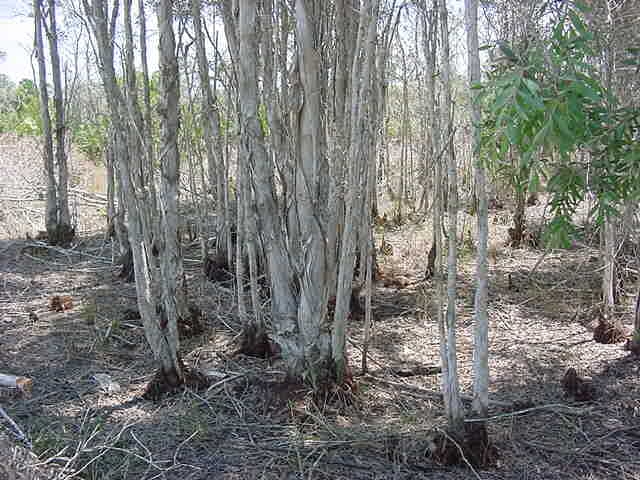 treated fiscal year 2011 – 12

Melaleuca ………42 ac

Bra. Pepper…......28 ac

Cogongrass………7 ac

Old-World ……….5 ac
Activities on the Forest
Pine Planting
Exotic control
New additions to our South Loop Trail
75th Anniversary FL state Forests
Prescribed Burns
10 year Mgmt Plan
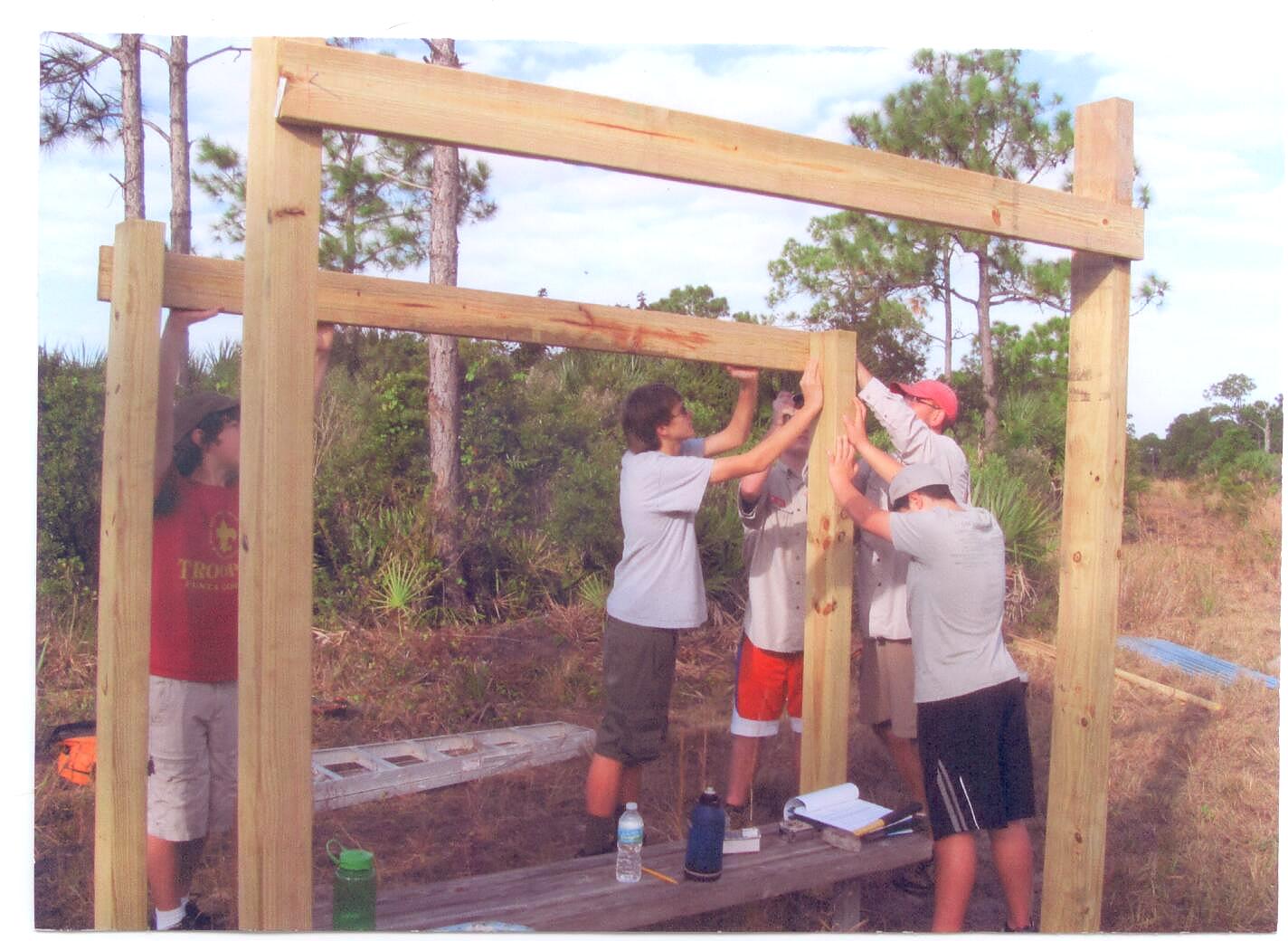 Eagle Scout Projects
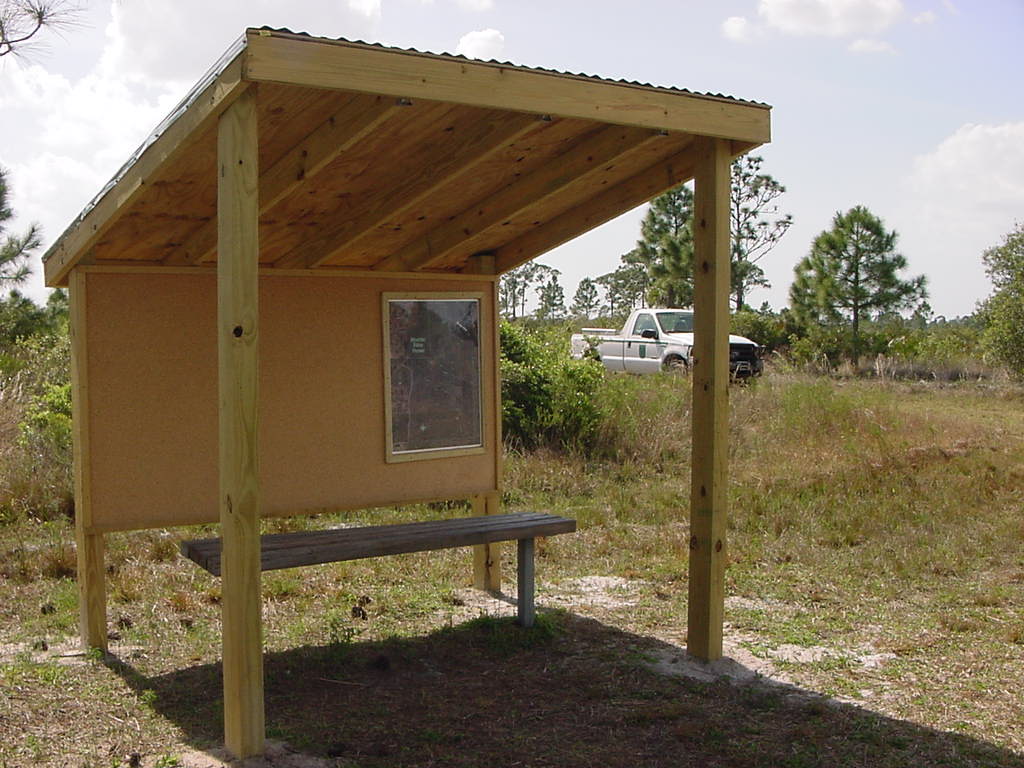 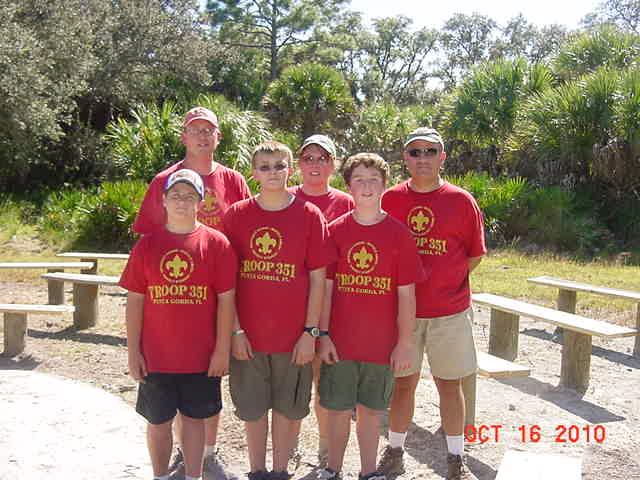 Activities on the Forest
Pine Planting
Exotic control
New additions to our South Loop Trail
75th Anniversary FL state Forests
Prescribed Burns
10 year Mgmt Plan
250 enjoyed a variety of things to see and do
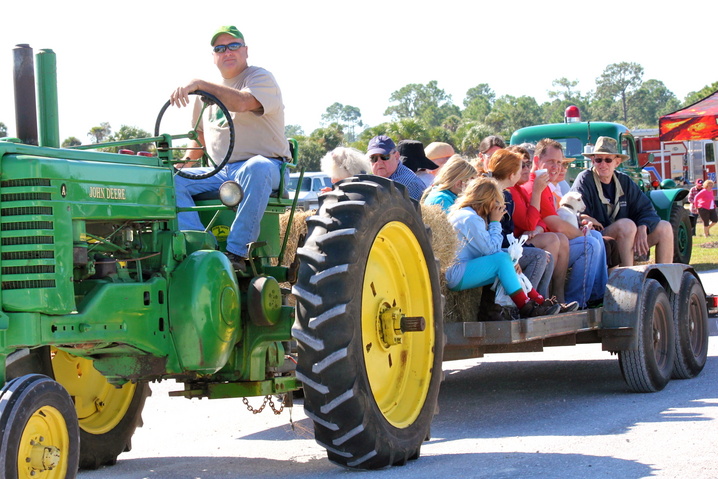 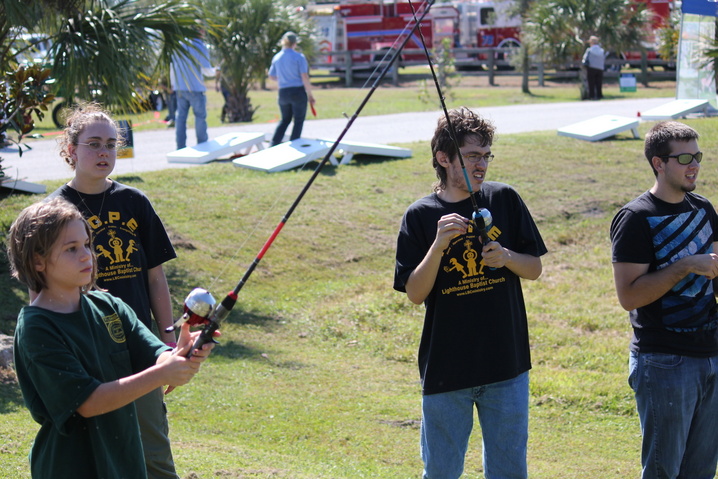 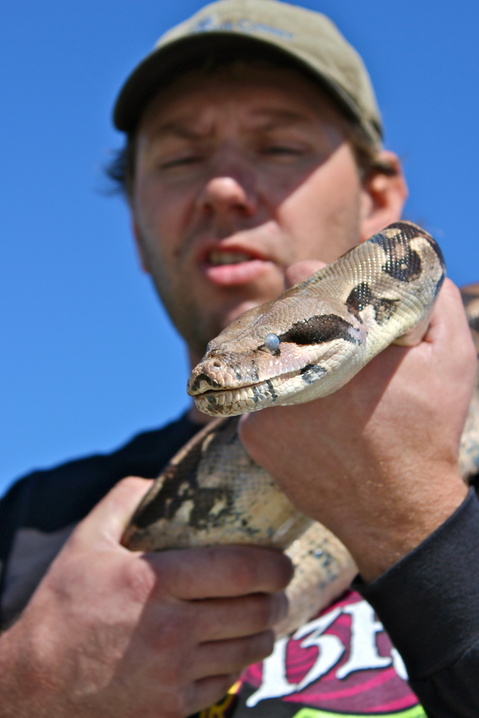 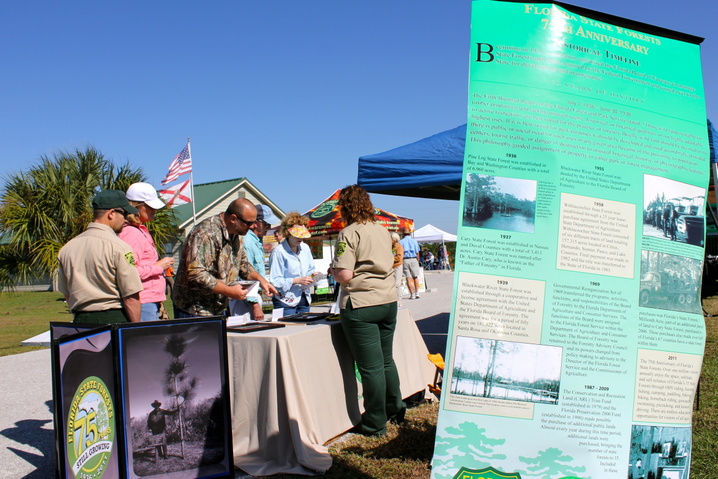 Activities on the Forest
Pine Planting
Exotic control
New additions to our South Loop Trail
75th Anniversary FL state Forests
Prescribed Burns
10 year Mgmt Plan
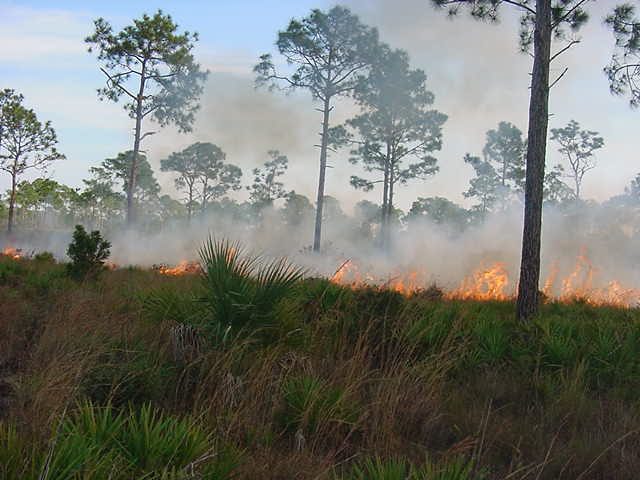 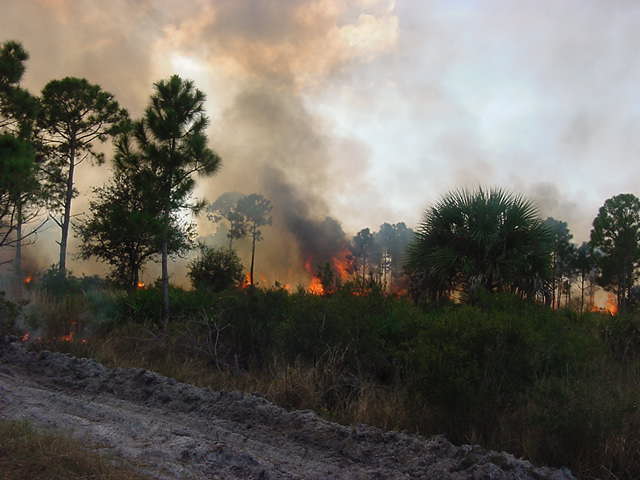 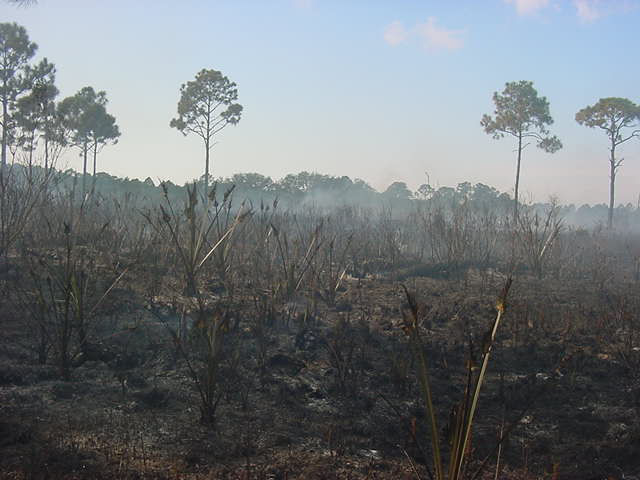 Previously we operated on  a 4 year rotation for the forest .
However……
Burn units for 2012 – 13
Total = 2,726 acres
This is 32% of the forest
Activities on the Forest
Pine Planting
Exotic control
New additions to our South Loop Trail
75th Anniversary FL state Forests
Prescribed Burns
10 year Mgmt Plan
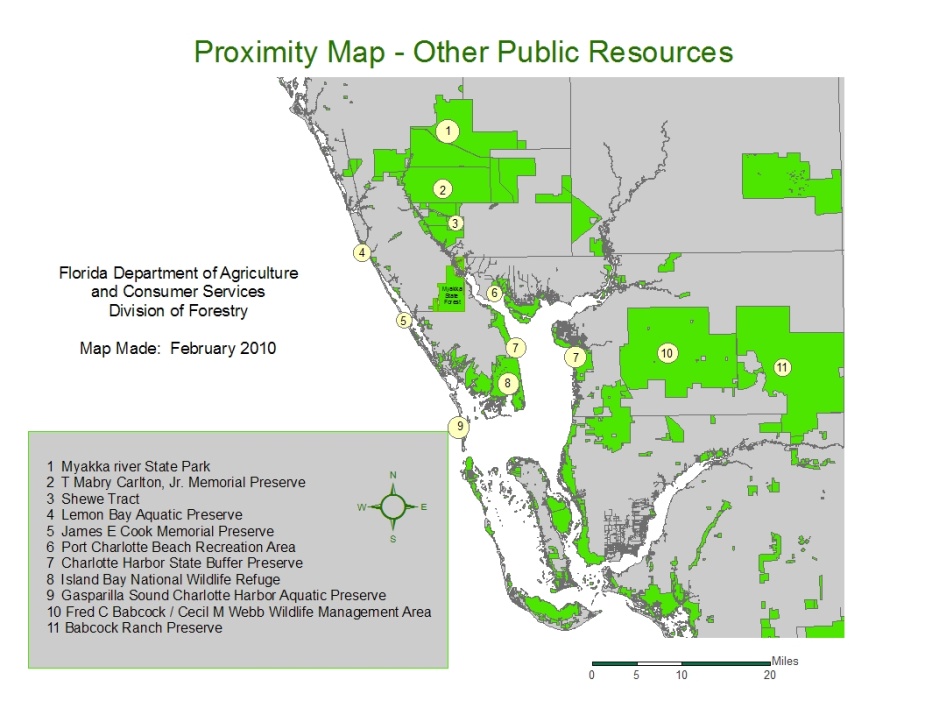 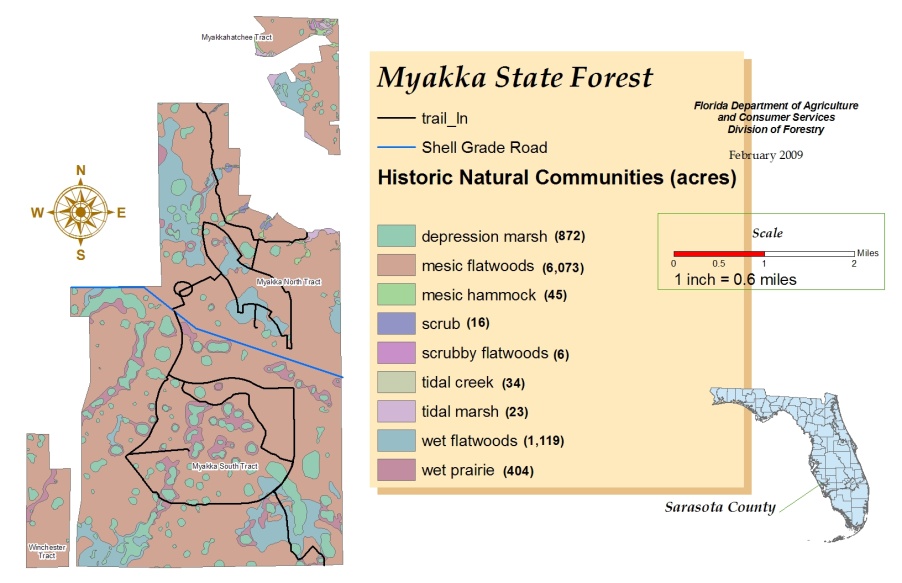 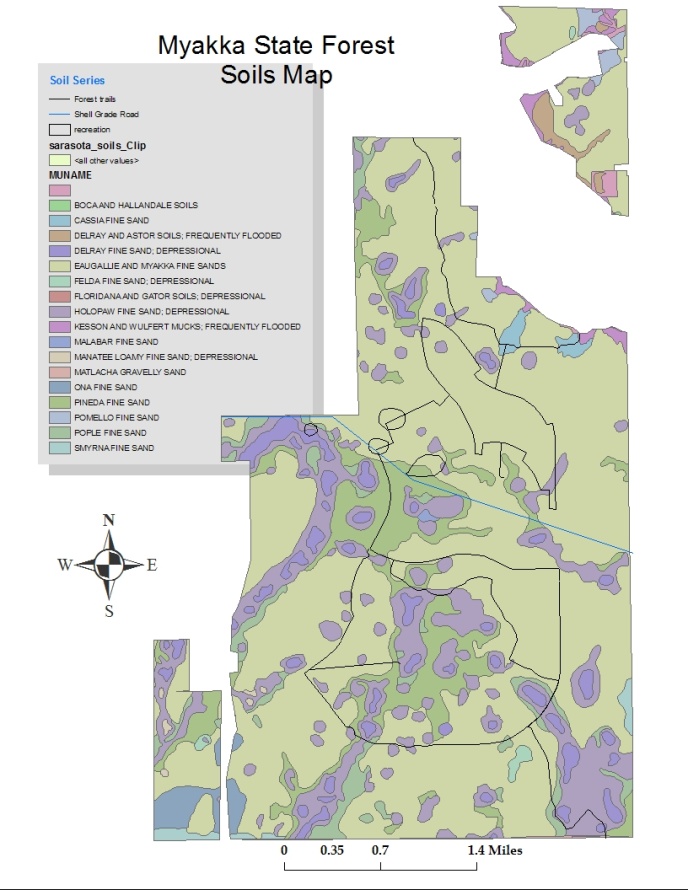 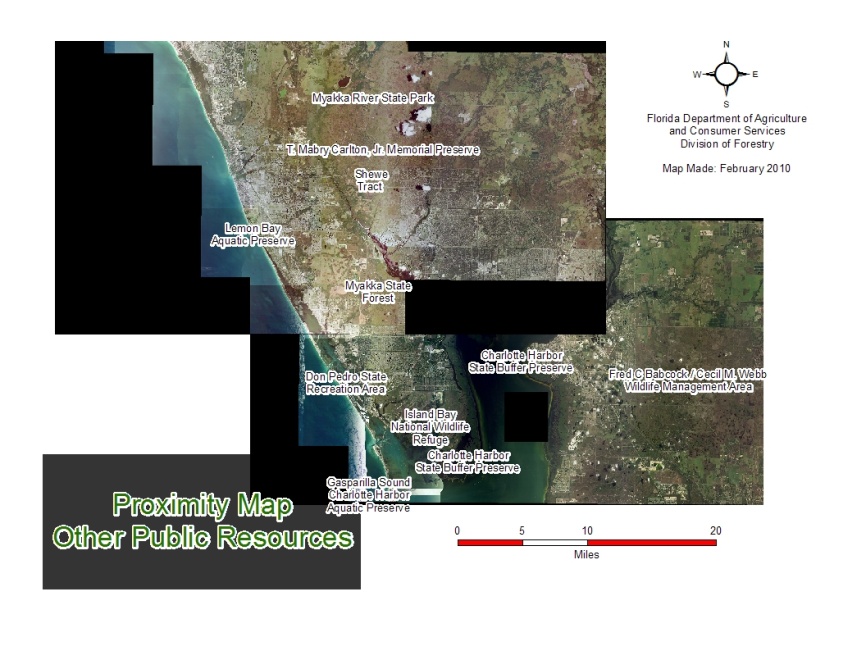 Mgmt plan can be seen at:
floridaforestservice.com/state_forests/management_current_plans.html
Select: Region 4 – Myakka State Forest – 10 year plan
Hunting results
Hunter visits ………………….1497
Hogs……………74
Dove………………82
Quail………..5
Snipe……………...8
Rabbit…………..4
Squirrel………………6
In addition 102 hogs have been trapped this year
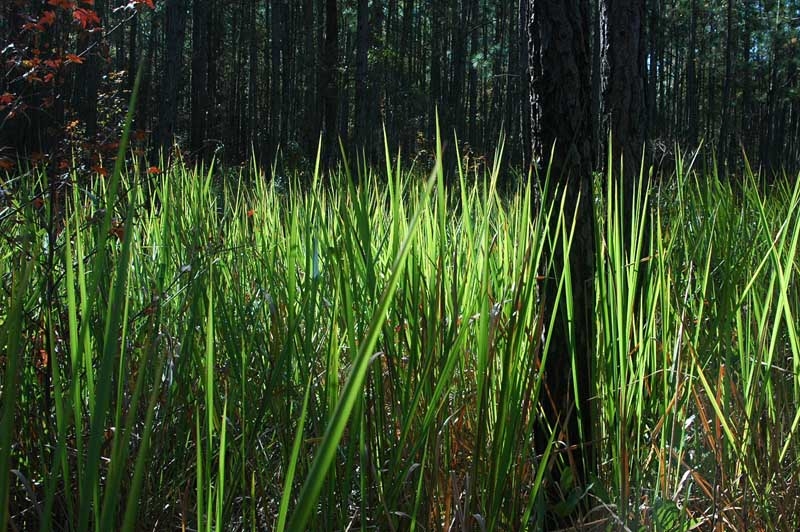